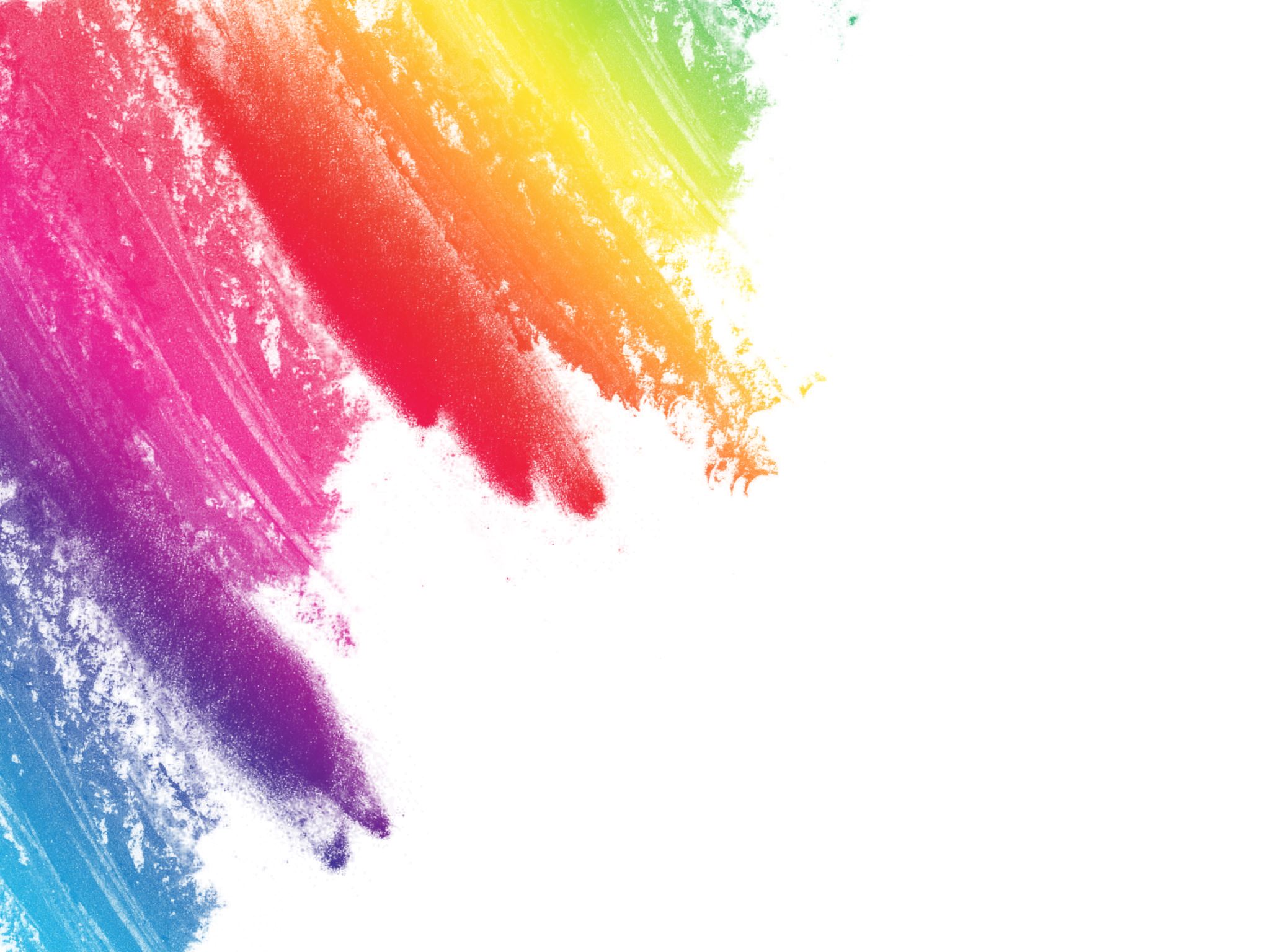 PROCESSOS AVALIATIVOS
Profª Dra. Maria Raquel Caetano
Profª Dra. Maria Carolina Fortes
ATIVIDADE AVALIATIVA
Apresentar uma situação/fato/acontecimento que remeta às questões abordadas na disciplina por meio de noticiário jornalístico, redes sociais, exemplos locais, permeados por uma análise fundamentada nos textos discutidos em aula. 
Essa atividade poderá ser em duplas e deverá ser entregue.
Autoavaliação Individual
Um texto relatando as aprendizagens e/ou dúvidas, questionamentos e inquietações que a disciplina proporcionou;
Como era tua compreensão sobre processos avaliativos, antes de cursar a disciplina  e como é hoje?
As leituras e discussões propiciaram mudanças em tua  prática profissional ?
A disciplina contribuiu no teu processo de estruturação do Projeto de Pesquisa? Como?
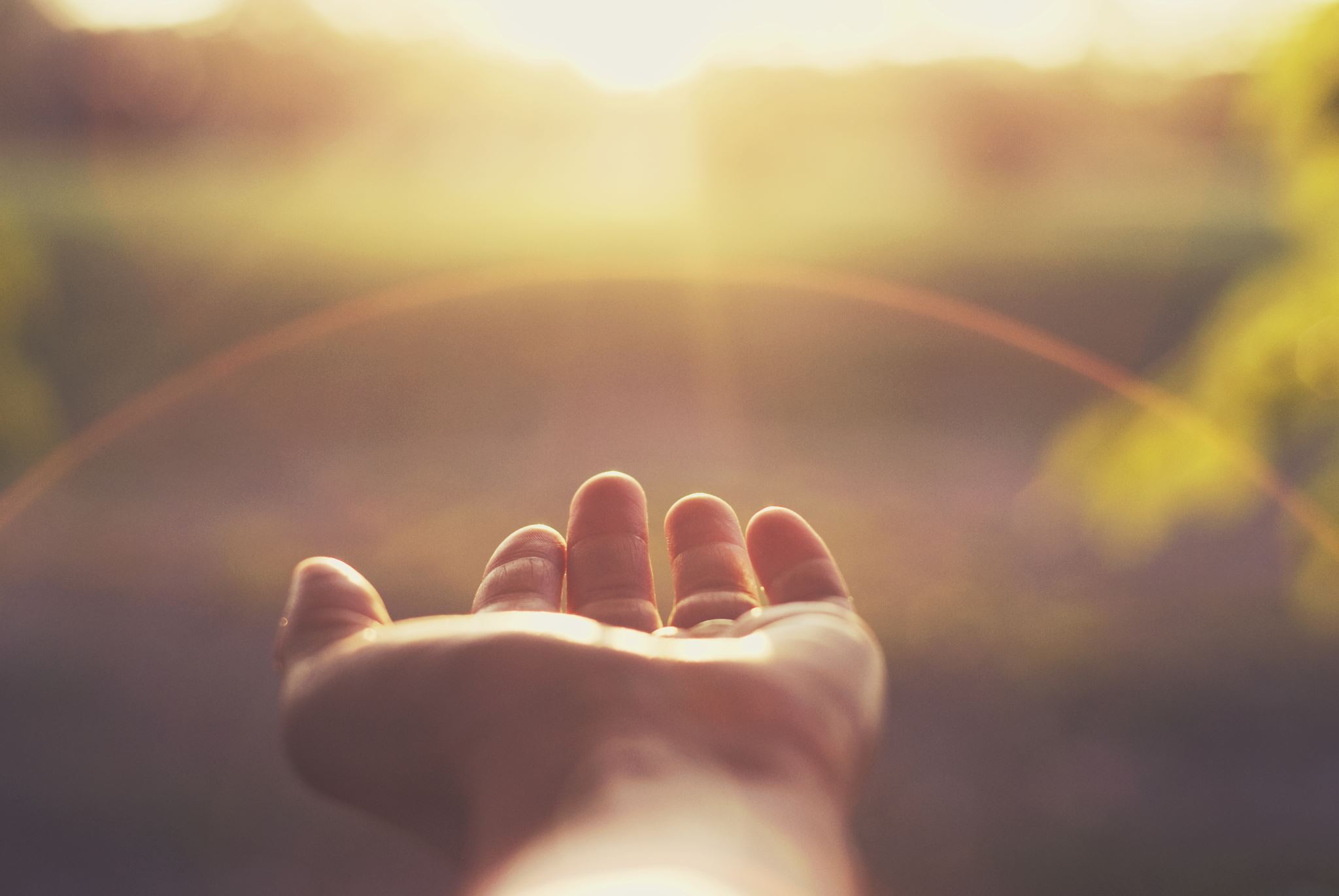 A beleza existe em todo lugar. Depende do nosso olhar, da nossa sensibilidade; depende da nossa consciência, do nosso trabalho e do nosso cuidado. 
A beleza existe porque o ser humano é capaz de sonhar.
Moacir Gadotti
“Sentido” quer dizer “caminho não percorrido”, mas que se deseja percorrer, por tanto significa projeto, sonho, utopia. Aprender e ensinar com sentido é aprender e ensinar com um sonho na mente; e a pedagogia deve servir de guia para realizar esse sonho.
Moacir Gadotti